THE MINISTRY OF FINANCE OF 
THE REPULIC OF BELARUS
Providing the information security upon Automated information system of the Ministry of finance
Challenges of the Ministry of Finance
Features

Governmental organization
Critically important ICT objects 
Distributed infrastructure
Three levels of confidentiality
Dozens of subsidiary organizations
Hundreds of branches
Thousands of users
Own software developer
Range of complex interconnected systems
Issues

Obligatory legal requirements
Great number of threats, communication channels
CIA balance 
Complementary responsibilities
Complementary software testing
Secure communication
Enhanced legal security requirements
Information security concept 
 is to achieve and substantially maintain:
Information security objectives
Feasible and consistent approach is the main principle of information security framework.
The Ministry of Finance has created Information Security System including specially adapted legal, organization and technical methods  and tools in order to support target level of:  
 integrity,
 availability,
 confidentiality, 
 authenticity,
 safety 
the data, information and services.
Information security arrangements
Information security arrangements
Legal
Domestic legislation
National standards
International standards
Rules of engagements
Confidentiality agreements
Guidelines
Baselines
Roles descriptions
Information security arrangements
Organizational
Information security infrastructure
Assets management 
HR management 
Mandatory access control at physical and logical layer
Information system life cycle management
Business continuity and disaster recovery planning
Information security arrangements
Technical
Firewalls
Antiviruses
Cryptography tools
Intrusion detection system
Traffic analyzers
Anomaly detection
Audit tools
Data leak prevention system
Public key infrastructure
PKI is a set of hardware, software, people, policies, and procedures needed to create, manage, distribute, use, store, and revoke digital certificates for Belorussian governmental organizations and manage public-key encryption. The purpose of a PKI is to facilitate the secure electronic transfer of financial information.
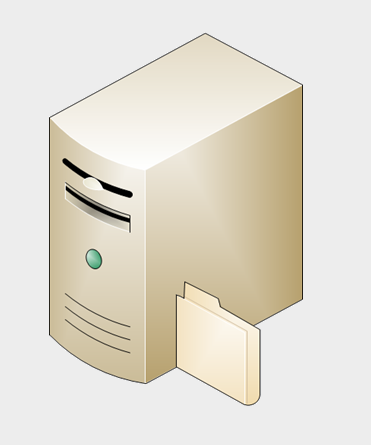 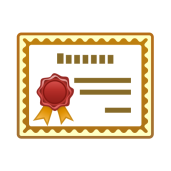 Public key infrastructure diagram
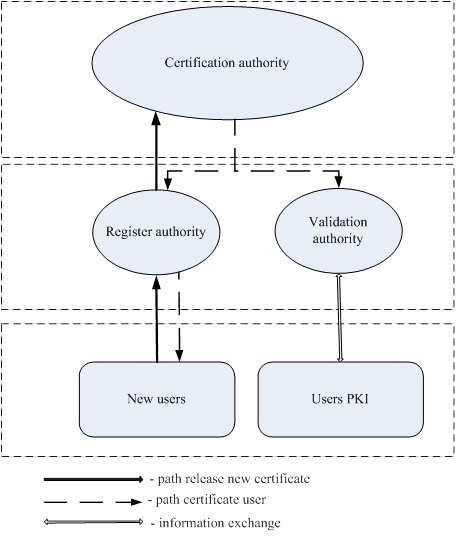 Certificate authority
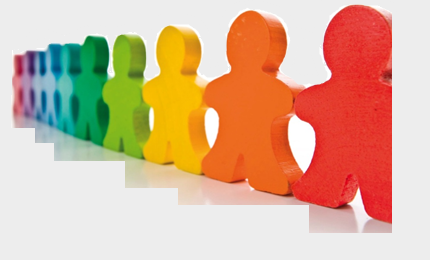 124 Registration and Validation authorities
Certified software;
Licensed activity;
3000 digital certificates for internal purposes, annual output of 8000 digital certificates;
experienced personnel;
24/7 technical support.
Thank you